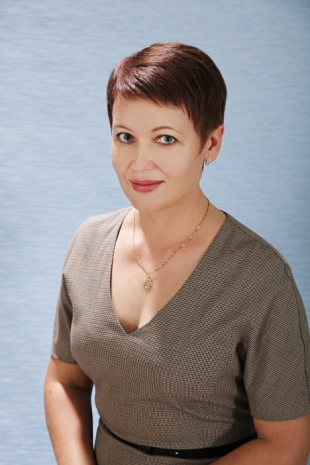 Дорогие друзья!
Предлагаю вашему вниманию
Викторину.
Поиграйте с детьми!

Воспитатель 
Калинина Ирина анатольевна
Викторина«Друзья природы»
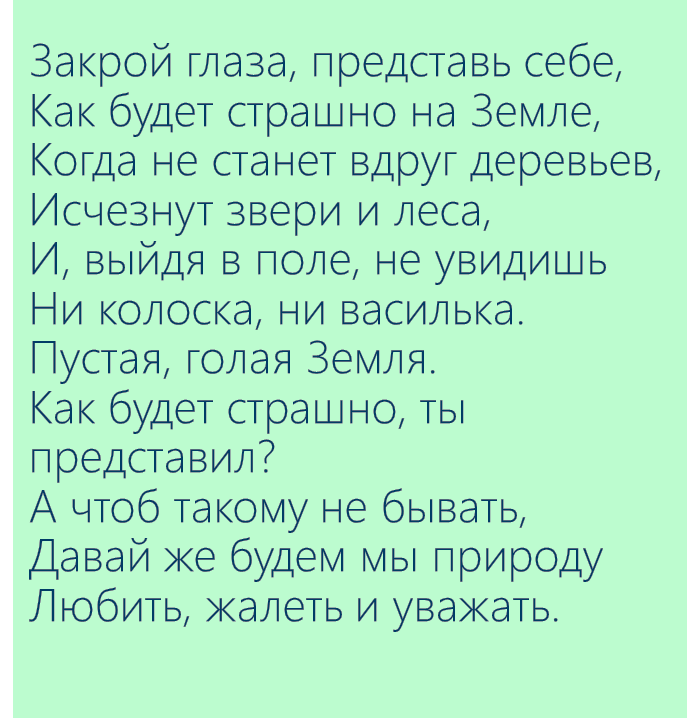 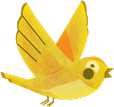 Леса украшают землю… Они учат человека понимать прекрасное и внушают ему величавое настроение. 			       (Антон Павлович Чехов)
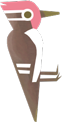 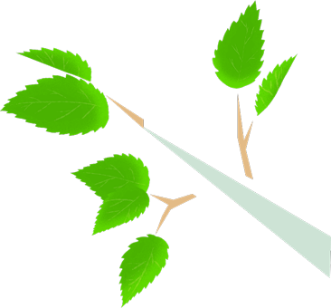 А вы знаете правила поведения в природе?Умеете правильно вести себя с лесными обитателями?
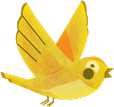 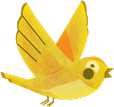 Вы гуляете по лесу и увидели такую картину. Что вы сделаете?
Попрошу родителей помочь убрать это место.
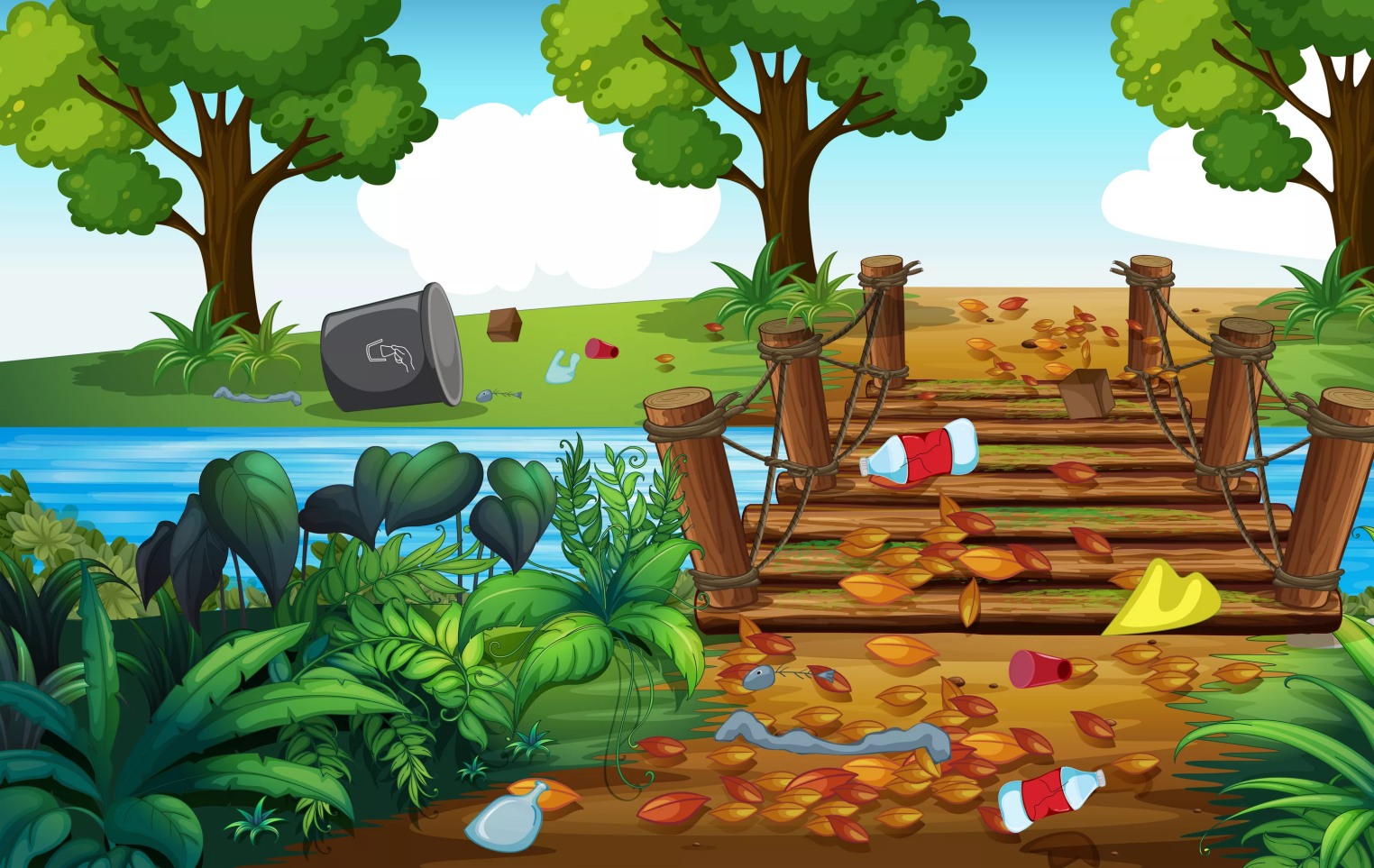 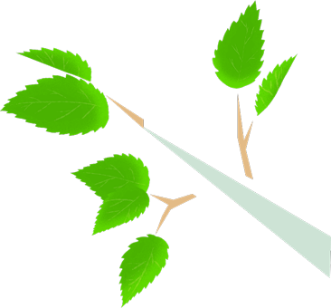 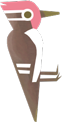 Поскорей покину это место, оно ужасное.
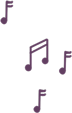 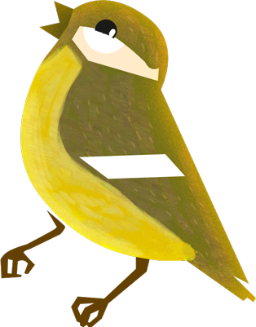 Добавлю свой мусор, все равно здесь свалка.
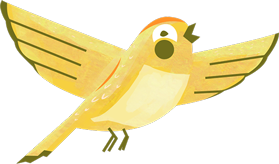 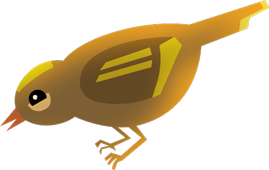 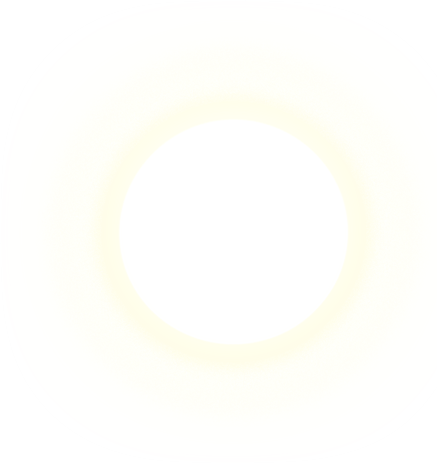 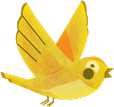 На полянке вы увидели большой муравейник. Что вы будете делать?
Понаблюдаю за муравьями  и пройду мимо.
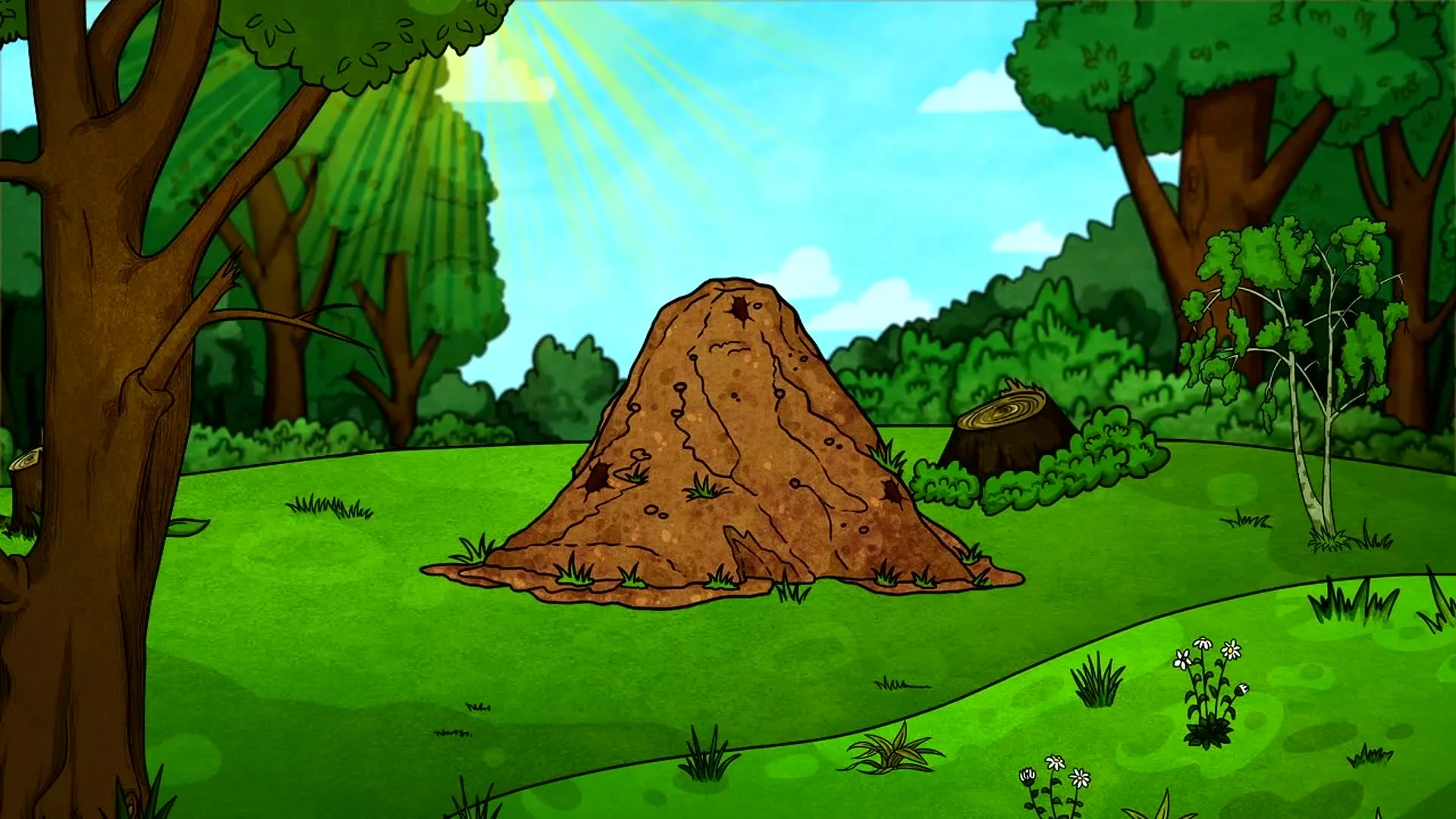 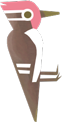 Разрою муравейник палкой и посмотрю, что у него внутри.
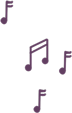 Насыплю муравьям разной еды, пусть полакомятся.
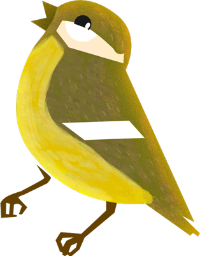 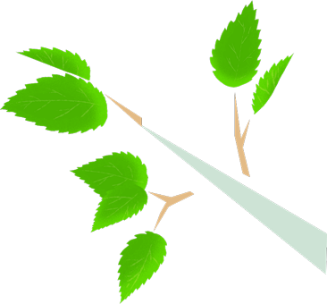 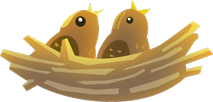 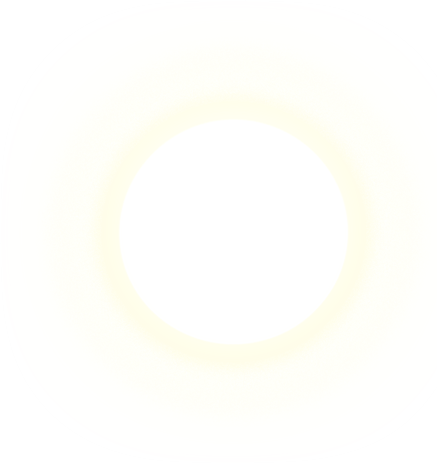 На поляне вы увидели много разных насекомых. Ваши действия?
Возьму сачок и наловлю побольше.
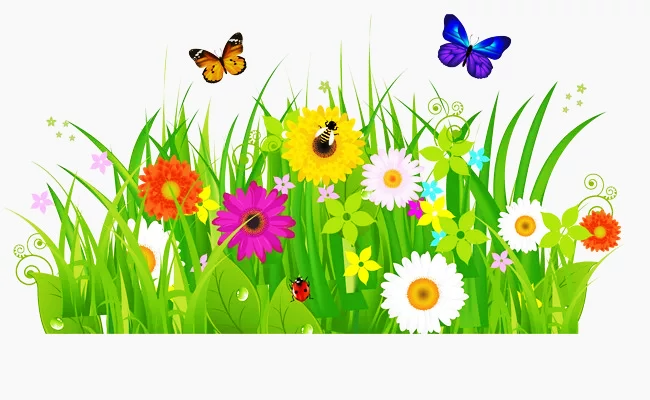 Их нужно всех уничтожить! Они все вредные и бесполезные.
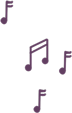 Посмотрю, сфотографирую, нарисую.
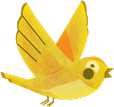 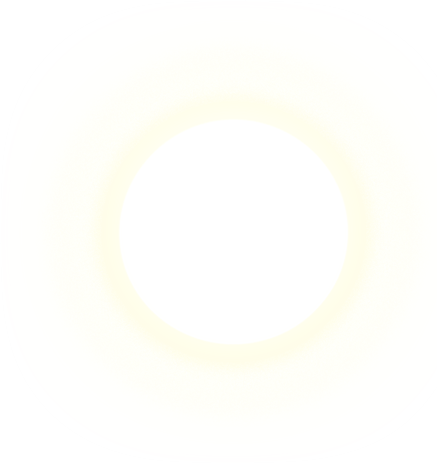 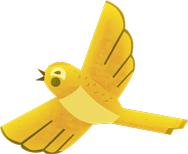 Рубить деревья, ломать ветки и рвать листья –это так весело! А вы как думаете?
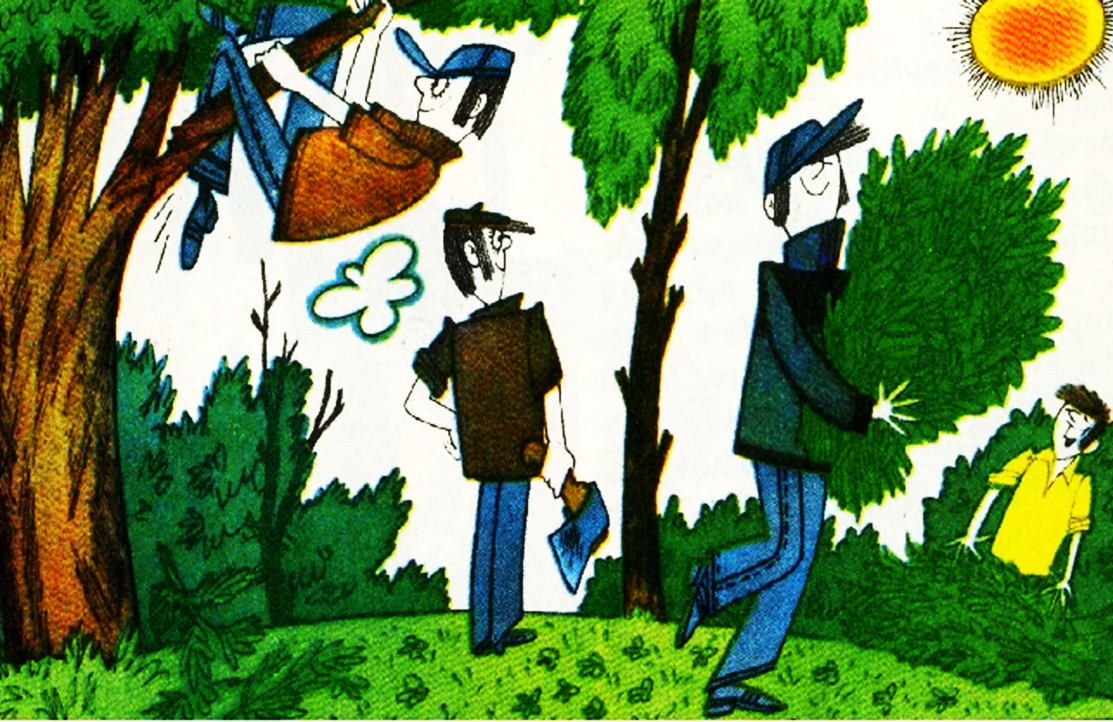 Да, это весело. Из веток и листьев можно сделать шалаш.
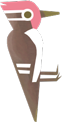 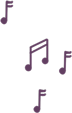 Нет, это наносит большой вред лесу. Деревья могут погибнуть.
Да, деревья только лучше будут расти.
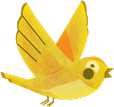 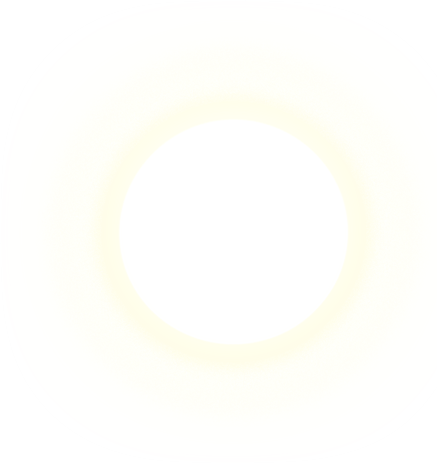 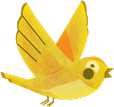 Посмотрите, сколько грибов на поляне! Они так и просятся к вам в корзину.  Ваши действия?
Да, обязательно все соберу, ни одного не оставлю!
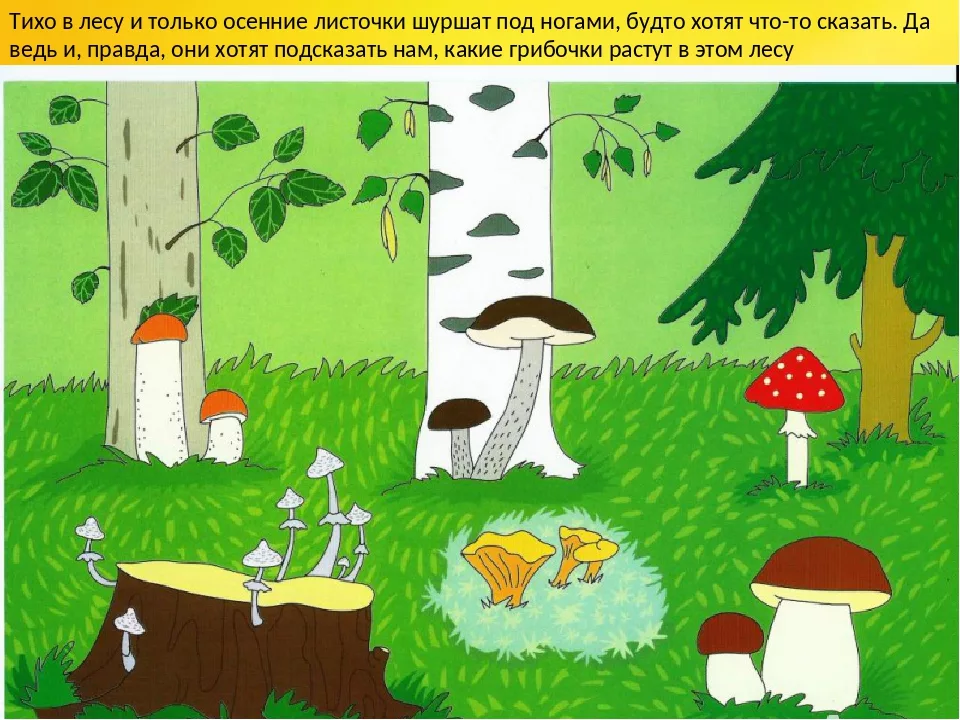 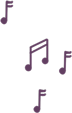 Буду внимательно смотреть и соберу только съедобные.
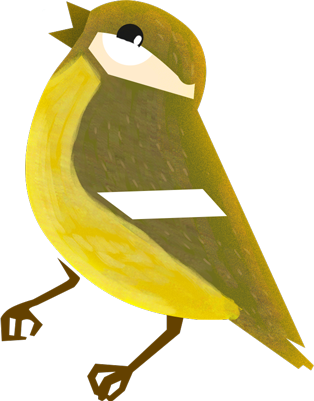 Соберу только съедобные, а ядовитые сшибу палкой и затопчу.
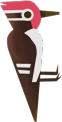 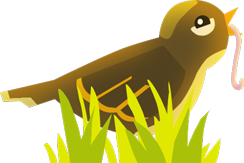 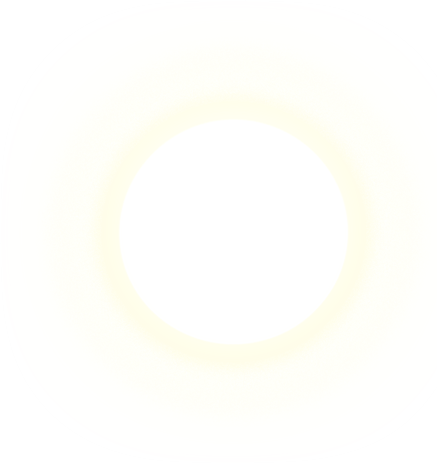 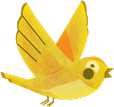 Ваш друг включил громкую музыку в лесу . Ваши действия?
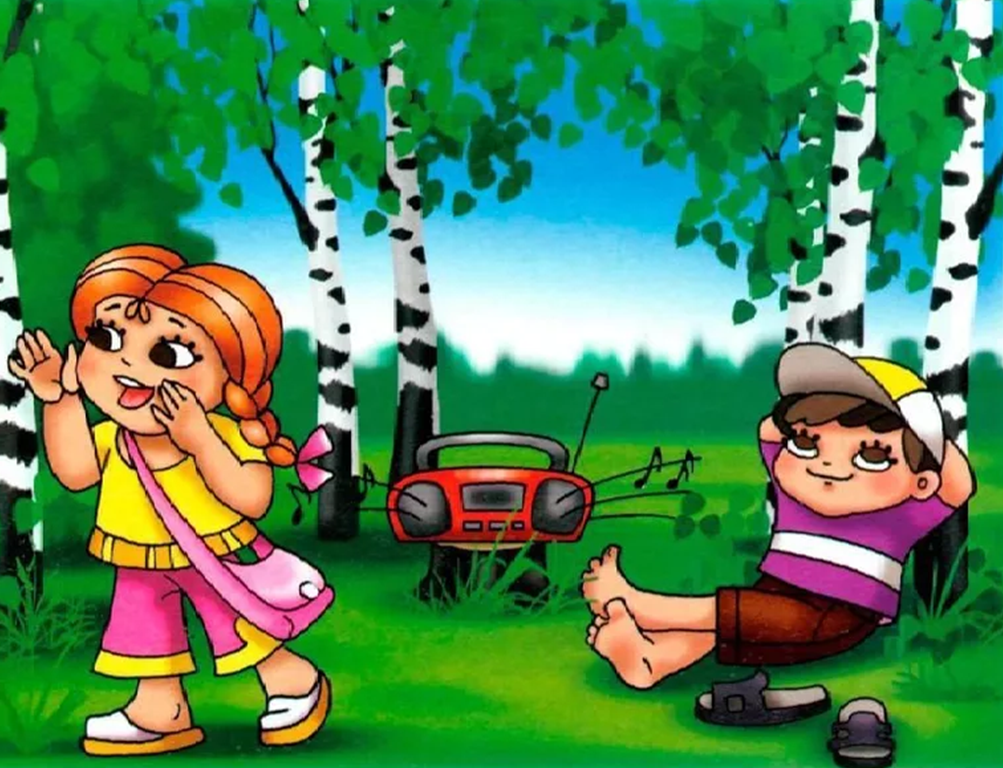 Буду наслаждаться музыкой вместе с ним.
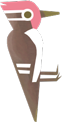 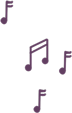 Объясню, что громкая музыка мешает и пугает лесных обитателей.
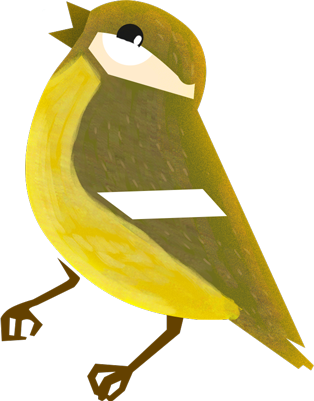 Попрошу сделать еще громче. Пусть лесные животные тоже наслаждаются.
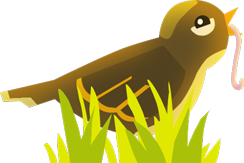 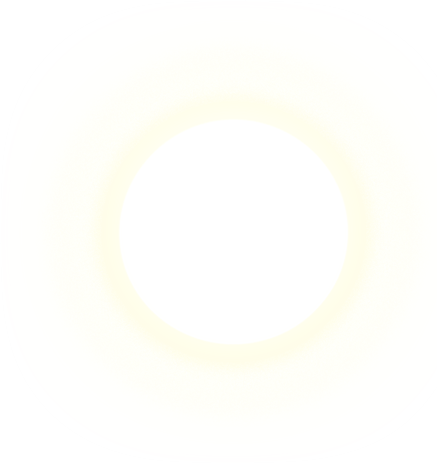 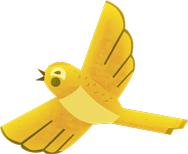 В лесу вы увидели не затушенный костер. Ваши действия?
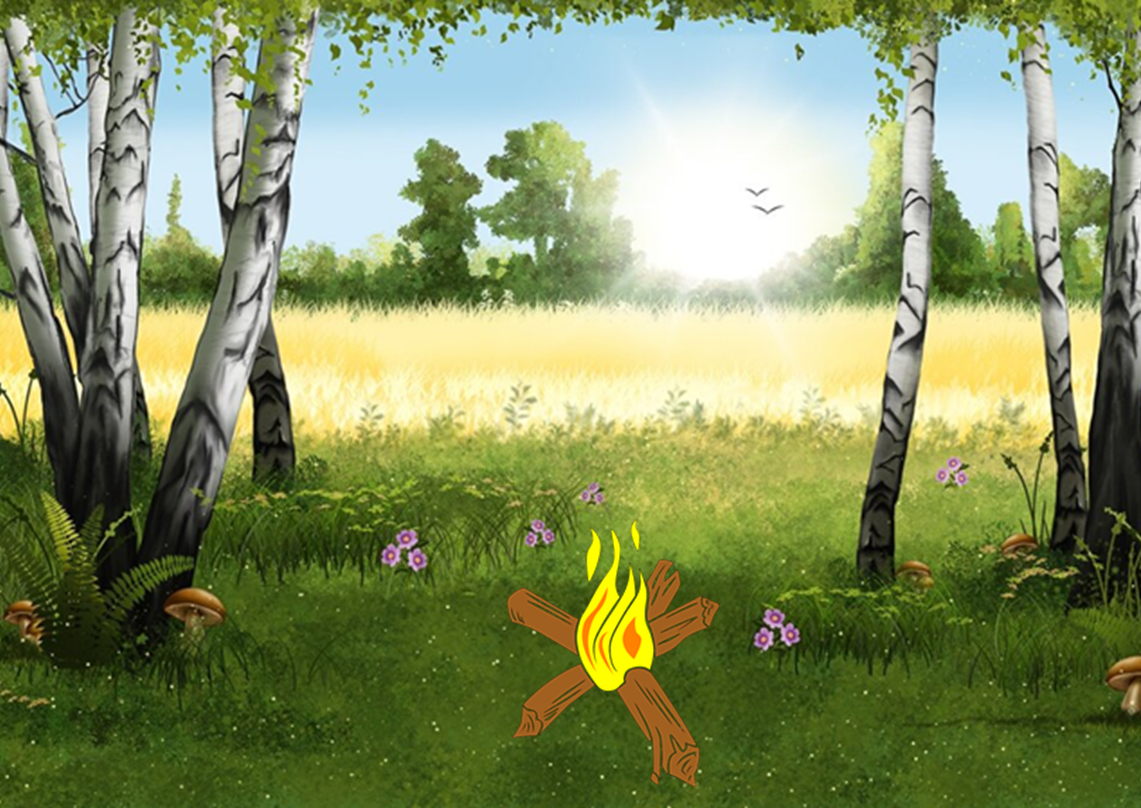 Полюбуюсь и пойду дальше.
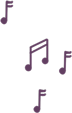 Подброшу еще дров, пусть костер будет побольше.
Сразу потушу его, а угольки закопаю.
Молодец!